Муниципальное бюджетное общеобразовательное учреждение«Октябрьская средняя общеобразовательная школа №2»
Удивительные кошки
Исследовательская работа по окружающему миру
Выполнил ученик 2б класса Анфимов Павел МихайловичРуководитель –Анфимов Михаил Павлович
План защиты исследовательской работы «Удивительные кошки»
 
Цель: собрать информацию о необычных животных
Задачи: 
Поиск информации о гибридах львов и тигров
Подготовить рассказ об особенностях этих животных
Сделать вывод о жизни гибридов
 
Слайд 1
Меня зовут Павел Анфимов. Мне 8 лет. Я учусь во 2 классе МБОУ «ОСОШ №2»
Тема моей работы: «Удивительные кошки»
Слайд 2
	Родители купили мне игру «Зверометр». На карточках нарисовано животное, а с другой стороны можно было узнать информацию: какого размера животное, с какой скоростью оно передвигается, как долго живет. Мне стало интересно, и я с мамой стал искать видеофильмы о животных, фотографии в интернете. Нам попались вот что…
Слайд 3
	- Как вы думаете, кто это?  А здесь? Нет, это не тигр и не лев. 
Слайд 4
	Меня заинтересовали эти животные, я решил узнать о них побольше, кто это?  Где обитают?
Слайд 5
	Это ЛИГР, а это ТИГОН.  Лигр – это гибрид льва и тигра (помесь). Лигры рождаются у самца – льва и самки тигрицы. 	А это тигролев (тигон) – от самца тигра и самки льва.
Слайд 6
Лигр – это самая крупная кошка в мире, у него нет гривы. Его вес может быть более 400 кг. Длина тела 4-5 метров. Скорость движения лигра – 80 км в час. То есть он бежит со скоростью легкового автомобиля! 	Лигр в сутки съедает от 9 до 45 кг мяса, любит конину, говядину, курятину. Вес льва 200 кг, а  тигра достигает 180 кг. Лигр в 2 раза больше льва.
Слайд 7
	Из книги рекордов Гинесса я узнал, что самый большой лигр был весом 798 кг, жил в зоопарке в Африке. Во всем мире сегодня около 25 лигров. В зоопарках России находятся 3 лигра.
Слайд 8
	Лигры - это удивительные животные, которые могут родиться только в неволе, потому что в природе львы и тигры не встречаются, они обитают на разных территориях. Самки лигров могут давать потомство. Детенышей лигров называют лилигры. Они рождаются пятнистыми, а потом приобретают окрас лигра. 
Слайд 9
	В зоопарке г. Новосибирска родился лилигр от льва Самсона и лигрицы Зиты. Детеныша назвали Киара.  У Зиты не было молока, и Киару вскармливала домашняя кошка.
 
 
Слайд 10
	Еще немного расскажу про тигонов. Они рождаются от самца тигра и самки льва. Они могут иметь пятна матери и полосы отца. Тигон меньше тигра и льва, весит 150 кг.  Ученые утверждают, что тигролев вполне может выжить в дикой природе.  Скорость бега тигрольва может достигать 75 км в час, этого вполне хватает для успешной охоты, также хорошо развиты все органы чувств. В мире всего 15 тигонов, 12 в Китае, в России всего один, живет  Московском зоопарке.
 
Слайд 11
	 Итак, Лигр и тигон – это гибриды львов и тигров, живут только в неволе. Гибриды подвержены болезням и ранней гибели, самцы не способны давать потомство, гибриды требует больше денег на содержание, кормление, ветеринарный уход. Берегите природу!
«Удивительные кошки»
Павел Анфимов, 8 лет,
2 класс
МБОУ «ОСОШ №2»
интернет
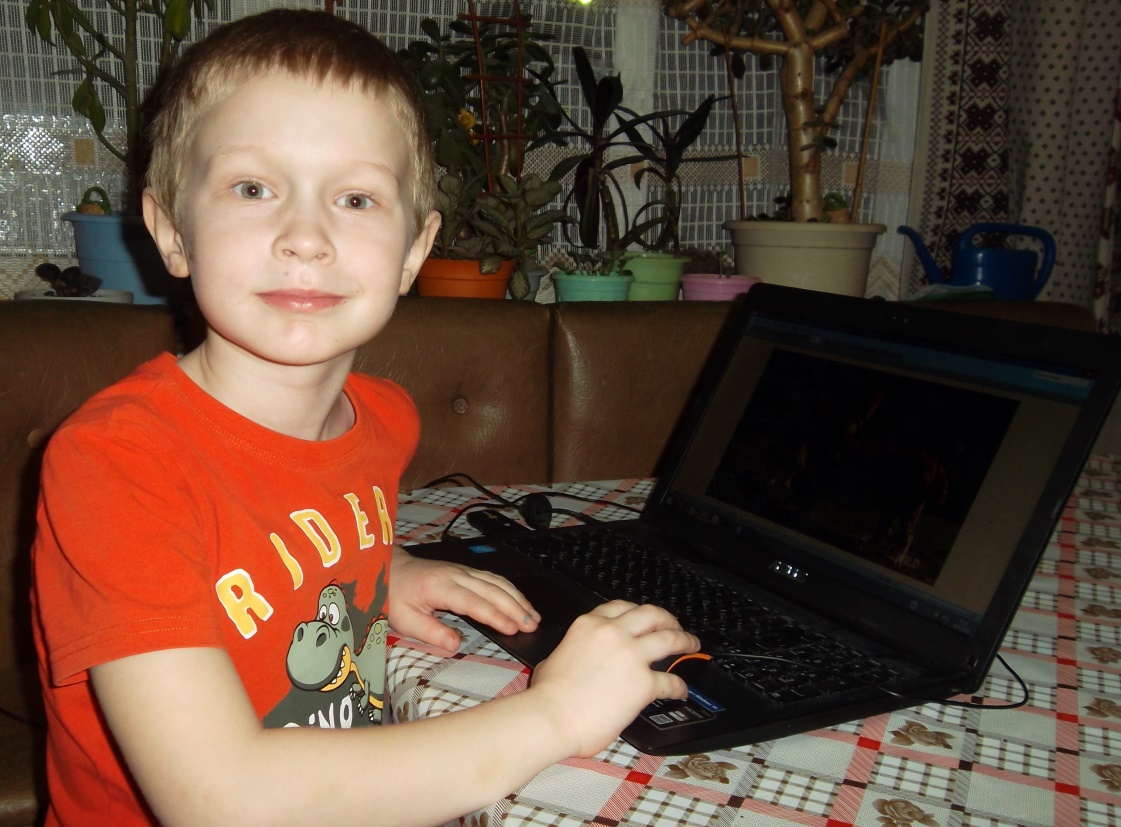 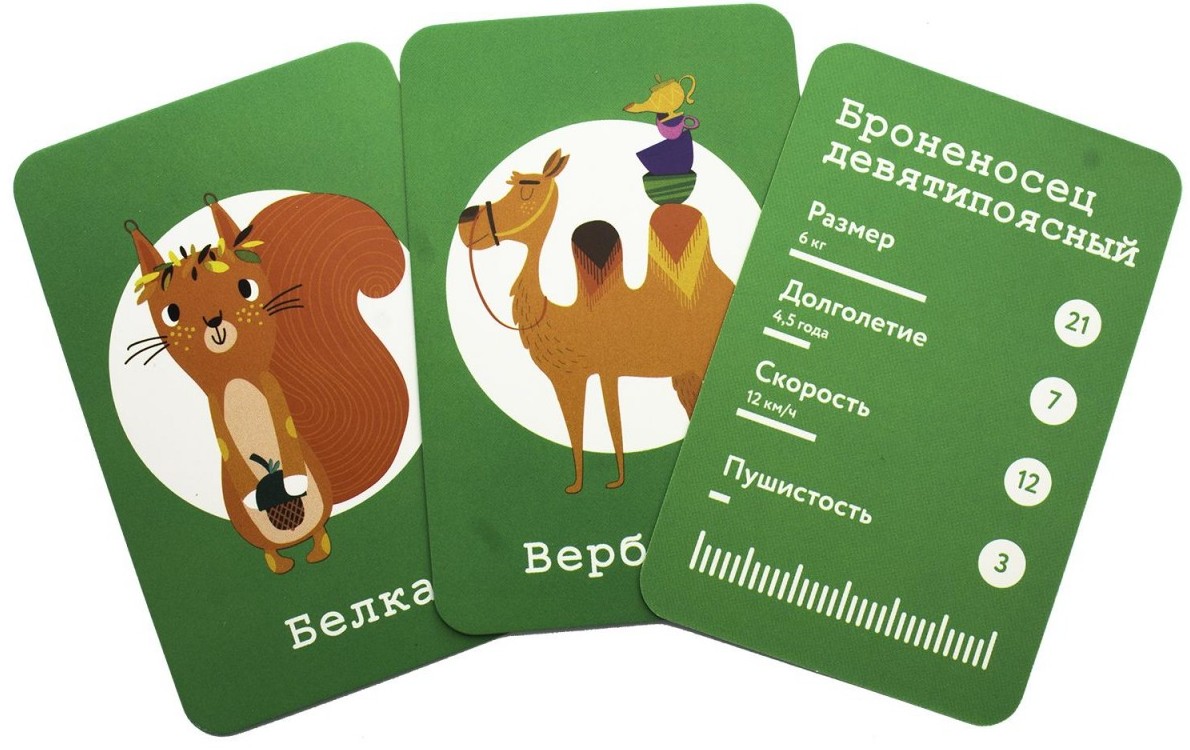 Кто это?
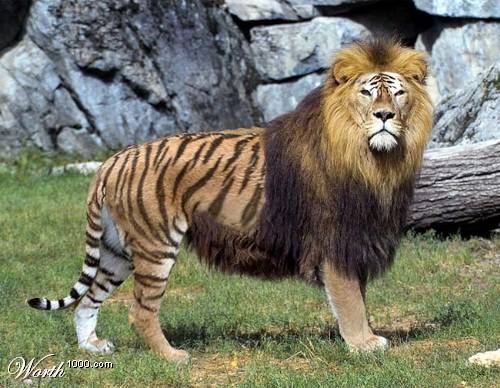 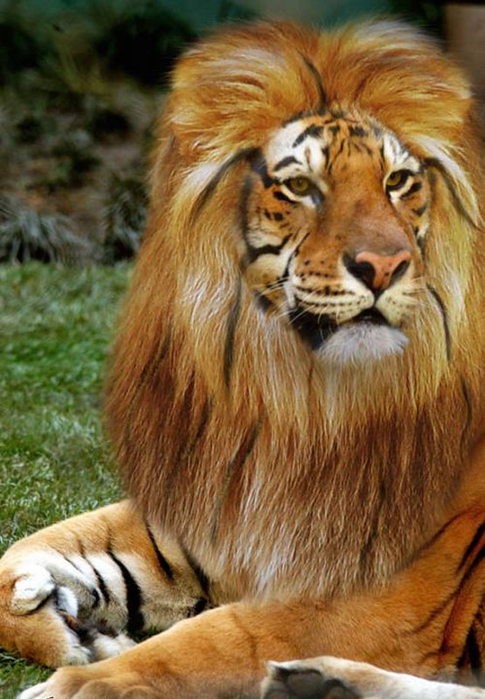 КТО ЭТО?
ГДЕ ОБИТАЕТ?
ЛИГР
ТИГОН
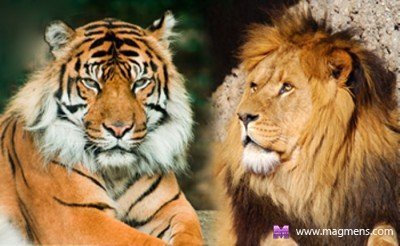 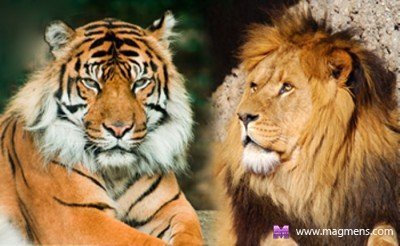 П                     М                   П                  М
ЛИГР
400 кг
4-5 метров
80 км/ч



9-45 кг мяса
лев 200 кг
1 лигр = 2 льва
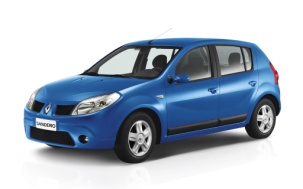 Вес 798 кг
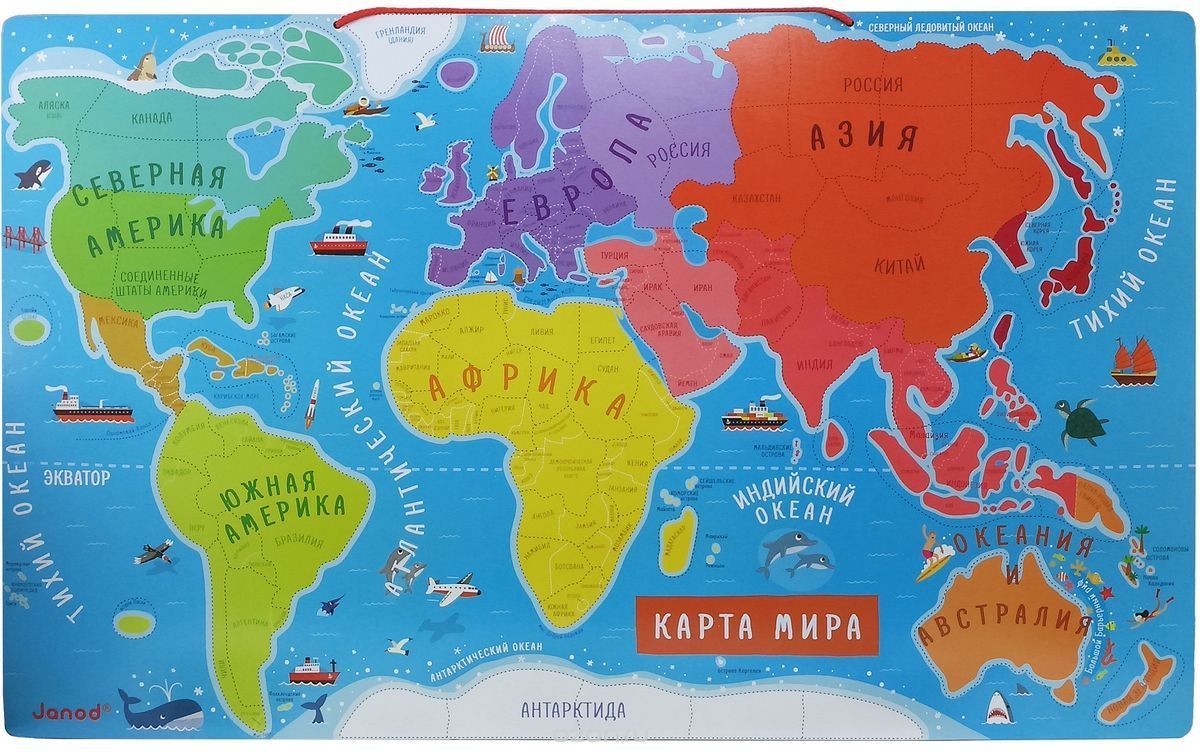 В мире 25 лигров,
в России - 3
лилигр
Зоопарк г. НовосибирскаСамсон и Зита
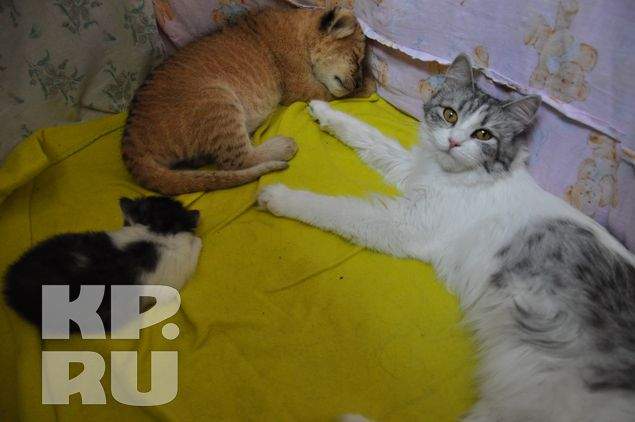 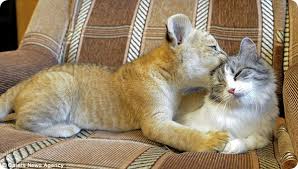 Киара
тигон
150 кг
75 км/ч
 ученые
     
в мире - 15
в Китае – 12,
в России-1
П                                             М
гибриды
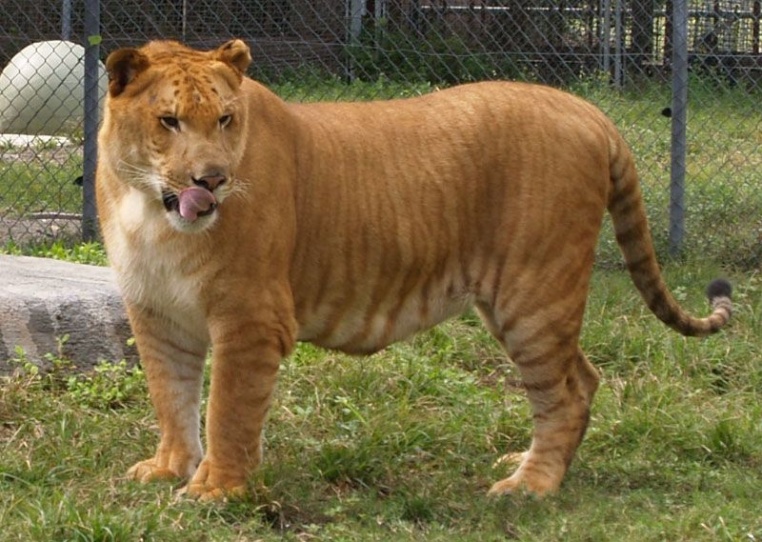 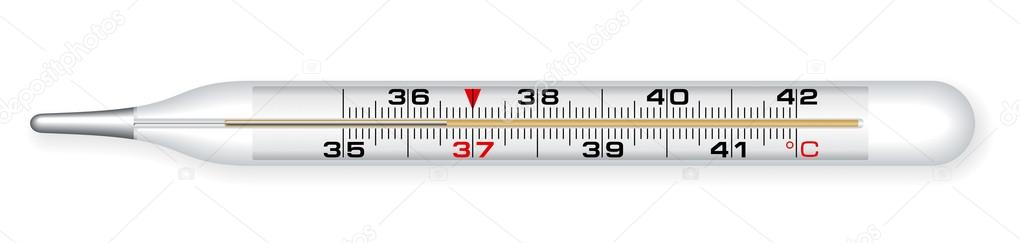 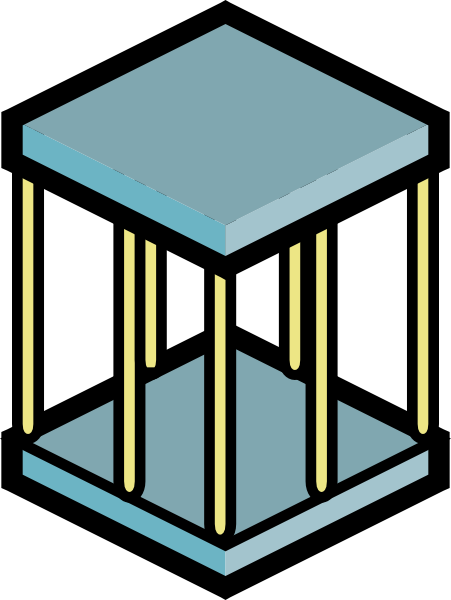 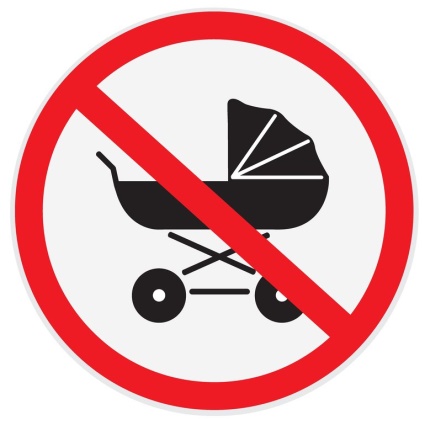